TURKEY
Autonomy and Independence
Panelist: Ms. Güher Can VURAL
Situation in European Region
[Speaker Notes: The results of the report on abuse of the elderly in the European Region published by the World Health Organization in June 2011 are quite dreadful.]
TURKEY
TURKEY
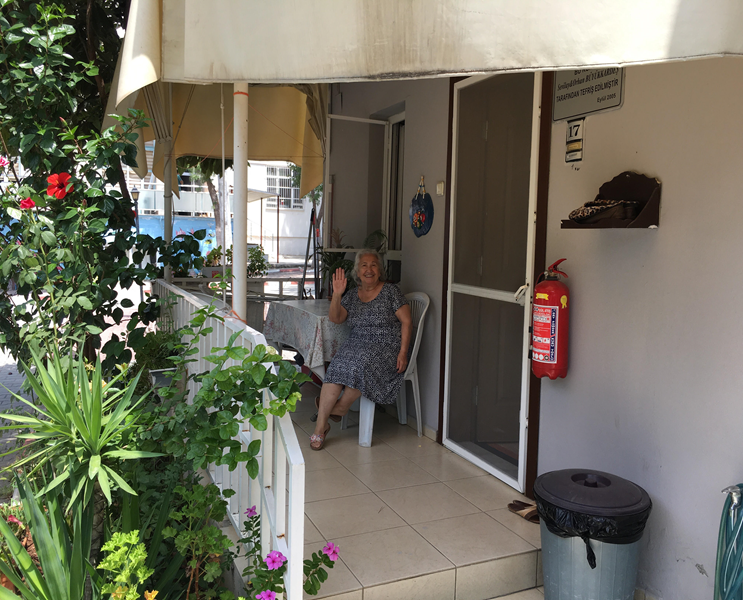 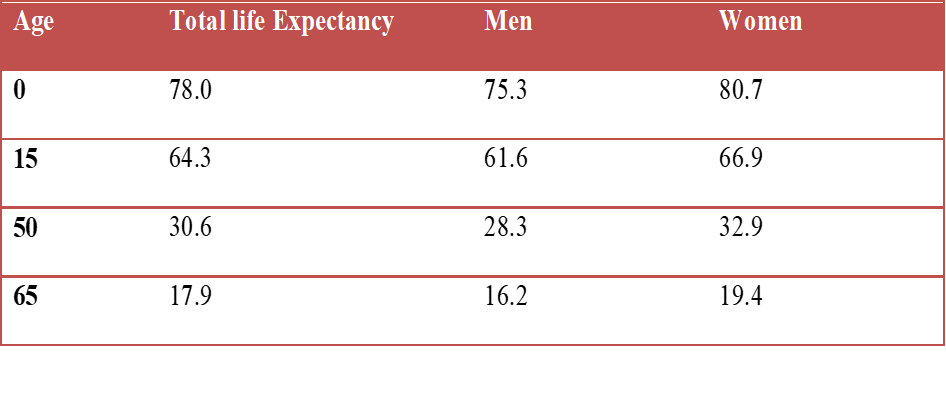 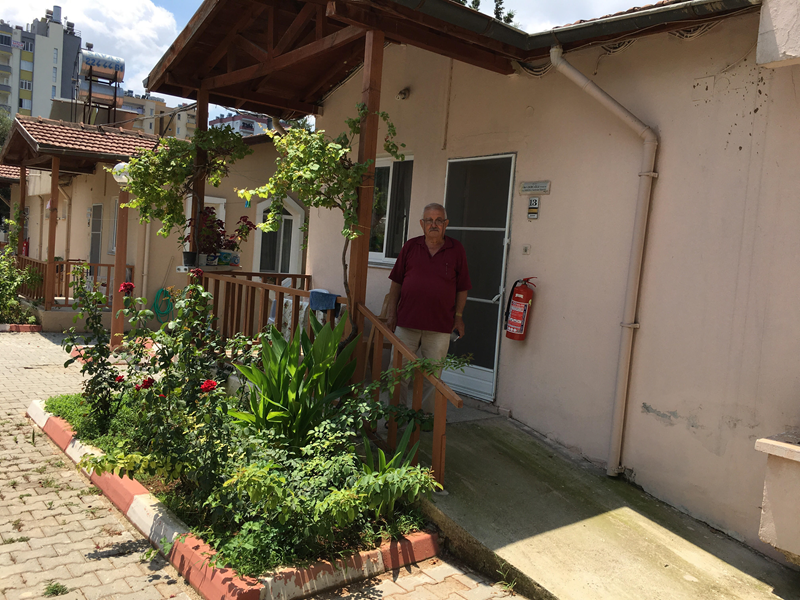 [Speaker Notes: Average life expectancy for persons aged 65 is found to be 17.9. This period is 16.2 years for men and 19.4 years for women.]
Legal and Policy Framework
Legislation and National Policies on Older Persons
[Speaker Notes: 1. Government Structures, Legislation and National Policies on Older Persons
• Government Coordinating Body or Committee on Older Persons
• Overarching Legislation on Older Persons
• Gender/Disability Provisions in Legislation on Older Persons 
• National Policies and Action Plans on Older Persons
• Budgetary Allocation on Older Persons Policies and Programs
• MIPAA Implementation and 2017 Review Preparation]
Legislation and National Policies on Older Persons
[Speaker Notes: 1. Government Structures, Legislation and National Policies on Older Persons
• Government Coordinating Body or Committee on Older Persons
• Overarching Legislation on Older Persons
• Gender/Disability Provisions in Legislation on Older Persons 
• National Policies and Action Plans on Older Persons
• Budgetary Allocation on Older Persons Policies and Programs
• MIPAA Implementation and 2017 Review Preparation]
Legislation and National Policies on Older Persons
[Speaker Notes: 1. Government Structures, Legislation and National Policies on Older Persons
• Government Coordinating Body or Committee on Older Persons
• Overarching Legislation on Older Persons
• Gender/Disability Provisions in Legislation on Older Persons 
• National Policies and Action Plans on Older Persons
• Budgetary Allocation on Older Persons Policies and Programs
• MIPAA Implementation and 2017 Review Preparation]
Older Persons and Development
[Speaker Notes: 2. Older Persons and Development
• Participation of Older Persons in Decision-making and Policy-formulation 
• Social Protection of Older Persons – Contributory Pension Schemes
• Non-Contributory Pension and Social Assistance Schemes
• Measures to Increase Employment Opportunities of Older Persons
• Addressing Needs of Older Persons in Humanitarian and Disaster Relief Programs
• Collection of Statistical Data]
Older Persons and Development
[Speaker Notes: 2. Older Persons and Development
• Participation of Older Persons in Decision-making and Policy-formulation 
• Social Protection of Older Persons – Contributory Pension Schemes
• Non-Contributory Pension and Social Assistance Schemes
• Measures to Increase Employment Opportunities of Older Persons
• Addressing Needs of Older Persons in Humanitarian and Disaster Relief Programs
• Collection of Statistical Data]
Older Persons and Development
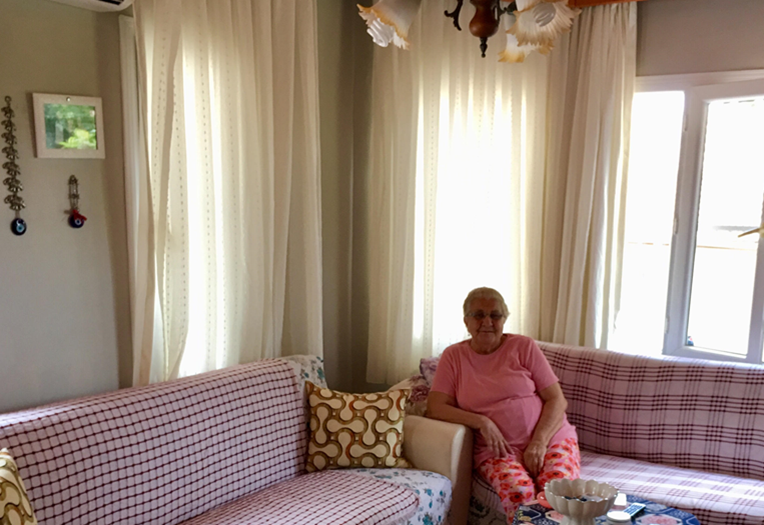 [Speaker Notes: 2. Older Persons and Development
• Participation of Older Persons in Decision-making and Policy-formulation 
• Social Protection of Older Persons – Contributory Pension Schemes
• Non-Contributory Pension and Social Assistance Schemes
• Measures to Increase Employment Opportunities of Older Persons
• Addressing Needs of Older Persons in Humanitarian and Disaster Relief Programs
• Collection of Statistical Data]
Advancing Health and Well-Being into Old Age
[Speaker Notes: 3. Advancing Health and Well-Being into Old Age
• Policies and Programmes on Healthy/Active Ageing
• Health Insurance Scheme for Older Persons
• Affordable access to primary and secondary health care
• Geriatric and Gerontological Training
• Long term Care
• Measures to Enhance the Mental Health Services for Older Persons
• Measures to Support Persons with Disabilities and Ensure Their Participation in Decision-Making 
• Collection of Statistical Data]
Advancing Health and Well-Being into Old Age
Advancing Health and Well-Being into Old Age
Advancing Health and Well-Being into Old Age
Ensuring Enabling and Supportive Environments
[Speaker Notes: 4. Ensuring Enabling and Supportive Environments
• Age-friendly, Affordable Living and Transportation
• Trainings and Accreditation System for Caregivers 
• Care Quality Standards, Monitoring Mechanisms and Support to Family Caregivers
• Measures to Address Neglect, Violence, Abuse and Recognise Contributions of Older Persons
• Collection of Statistical Data]
Ensuring Enabling and Supportive Environments
[Speaker Notes: 4. Ensuring Enabling and Supportive Environments
• Age-friendly, Affordable Living and Transportation
• Trainings and Accreditation System for Caregivers 
• Care Quality Standards, Monitoring Mechanisms and Support to Family Caregivers
• Measures to Address Neglect, Violence, Abuse and Recognise Contributions of Older Persons
• Collection of Statistical Data]
Ensuring Enabling and Supportive Environments
[Speaker Notes: 4. Ensuring Enabling and Supportive Environments
• Age-friendly, Affordable Living and Transportation
• Trainings and Accreditation System for Caregivers 
• Care Quality Standards, Monitoring Mechanisms and Support to Family Caregivers
• Measures to Address Neglect, Violence, Abuse and Recognise Contributions of Older Persons
• Collection of Statistical Data]
Ensuring Enabling and Supportive Environments
[Speaker Notes: 4. Ensuring Enabling and Supportive Environments
• Age-friendly, Affordable Living and Transportation
• Trainings and Accreditation System for Caregivers 
• Care Quality Standards, Monitoring Mechanisms and Support to Family Caregivers
• Measures to Address Neglect, Violence, Abuse and Recognise Contributions of Older Persons
• Collection of Statistical Data]
Reflections
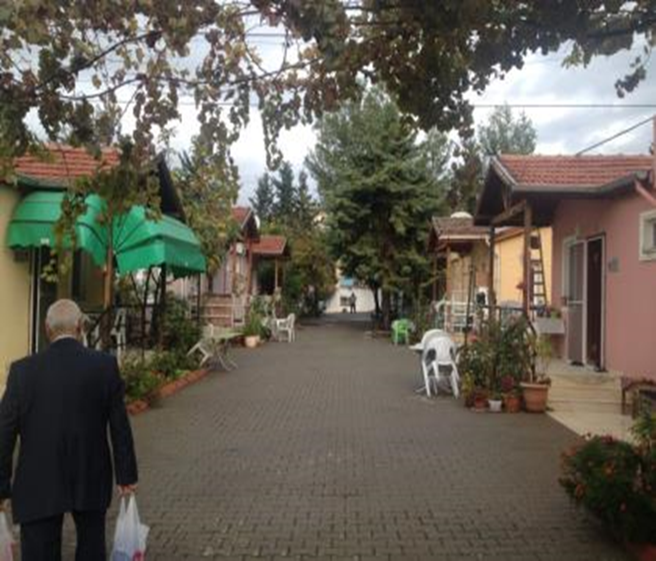 [Speaker Notes: Observations
Concluding remarks]
Reflections
In this context, positive action measures are needed to be put in place for the elderly.
Increasing older persons’ awareness about their rights and services.
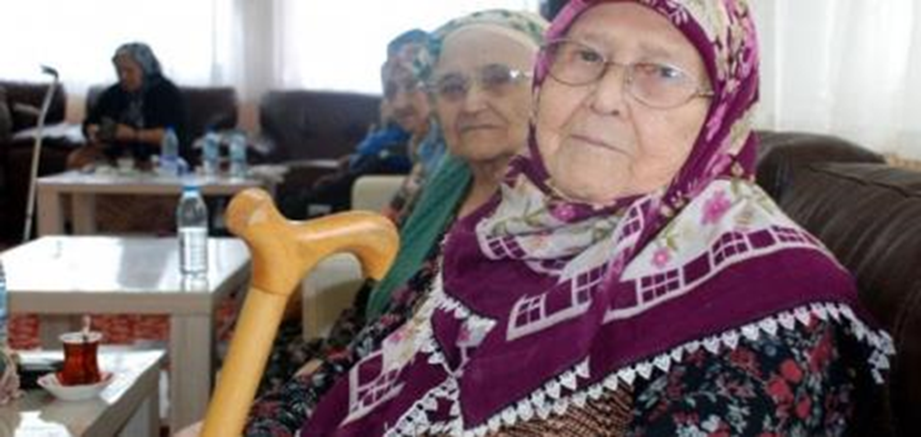 THANK YOU FOR LISTENING.
[Speaker Notes: Observations
Concluding remarks]
Ms. Güher Can VURAL
Assistant Labor Social Services and Family Expert
Ministry of Labor Social Services and Family
General Directorate of Services for Persons with Disabilities and Elderly People
Phone:+90 312 705 7059
E-mail: guher.vural@aile.gov.tr